IJ2139 – Klimtoren met RVS tunnelglijbaan
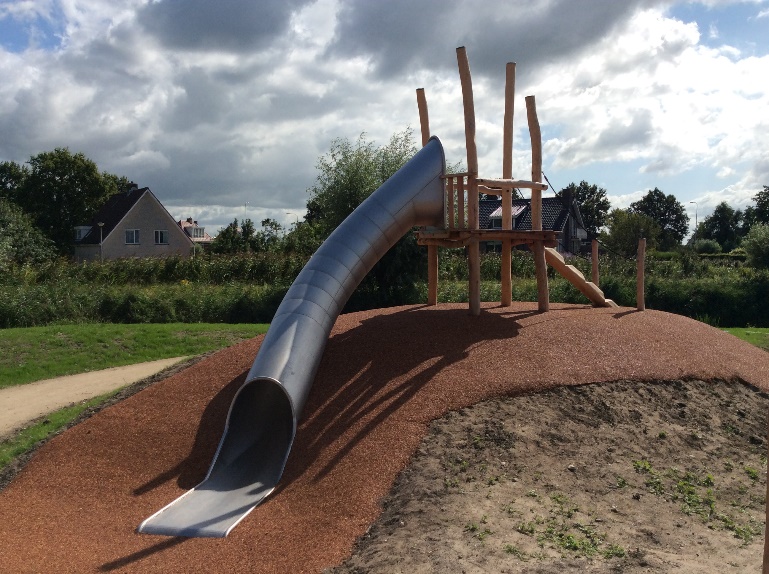 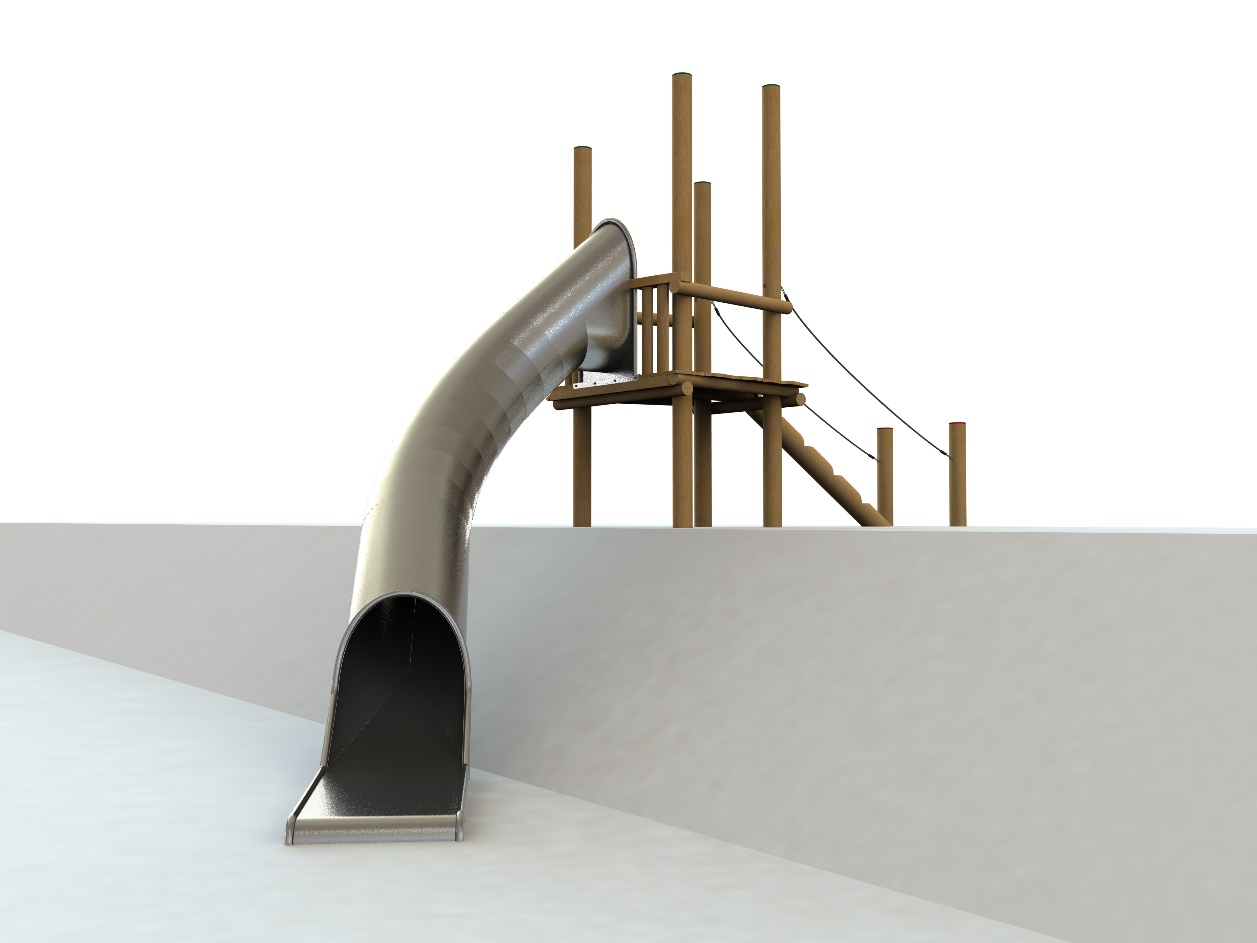 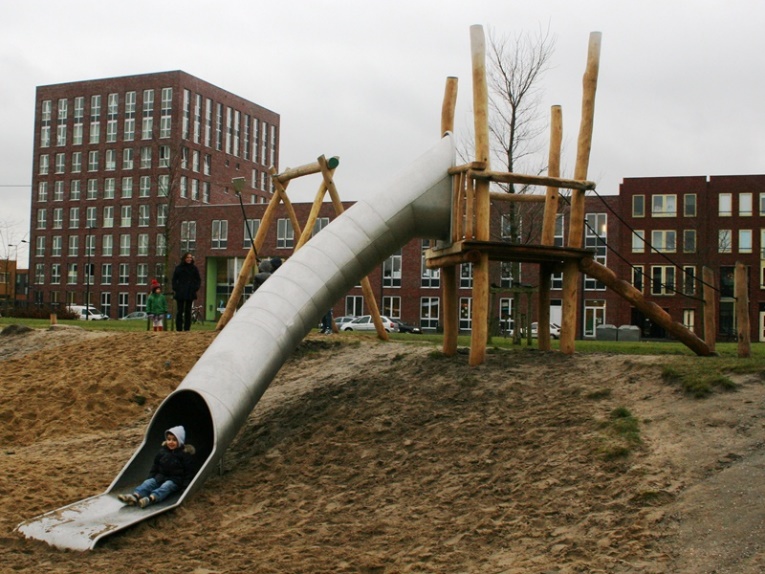